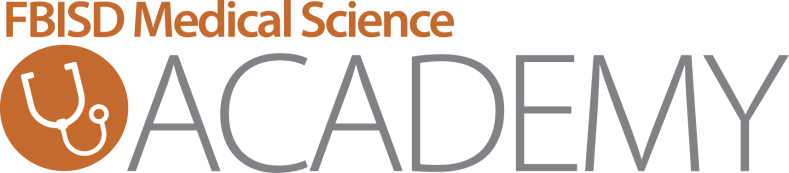 Hightower High School ∙ 3333 Hurricane Lane ∙ Missouri City, Texas 77459 ∙ (281) 634-3106
Frequently Asked Questions
Parents
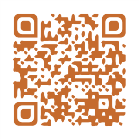 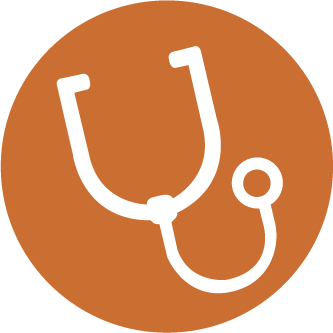 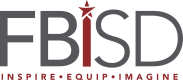 John Montelongo ∙ Principal, Hightower HS ∙ Clarissa Rodriguez ∙ Director, Enriched Learning
Amber Boston ∙ Academy Coordinator, amber.boston@fortbendisd.com ∙ www.fortbendisd.com/medicalscience